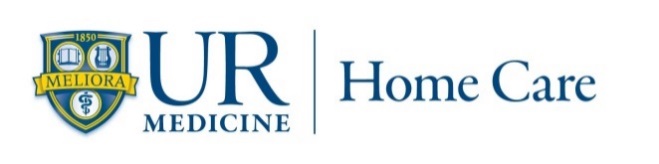 Contact: Lori Shamp, 585-274-4186                             Lori_Shamp@URMC.Rochester.edu
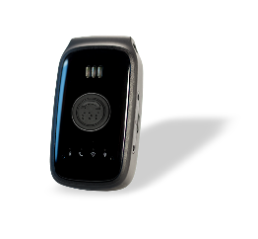 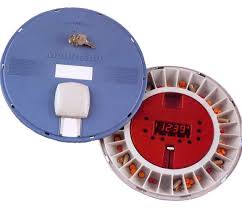 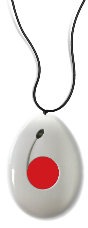 **Second household member is free!**
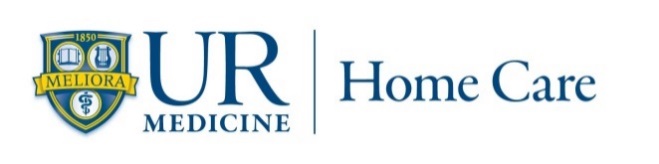 Bringing you and your loved ones Safety, Independence and Peace of Mind
 Live your life your way with UR Medicine Home Care’s Personal Emergency Response Service
Help is just a button press away

You are protected 24 hours a day, seven days a week wherever you are

Once you press your button you are rapidly connected to a highly trained and caring response center specialist

The response center specialist will send out the appropriate help

The easy to use service is affordable and there is no long term commitment, service is month to month.
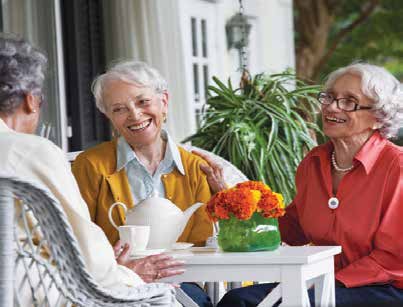 Service Options - see other side
Cellular Unit – no cell phone nor cellular contract required, works in and around your home

Fall Detection Button - Provides an added level of protection when a fall is detected and you are unable to press the button

Mobile Units – be protected anywhere you go**. No cell phone nor cellular contract required!

**Mobile Units do require cellular reception (just like your cell phone)